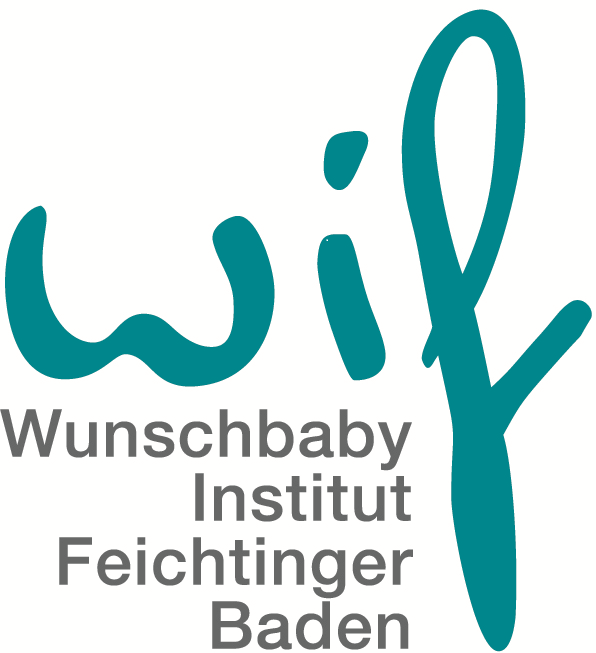 Make it happen….rechtliche und medizinische Grundlagen für Ei- und Samenzellspende in Österreich
Nazira Pitsinis
ärztliche Leiterin Wunschbabyinstitut Feichtinger Baden
Themen
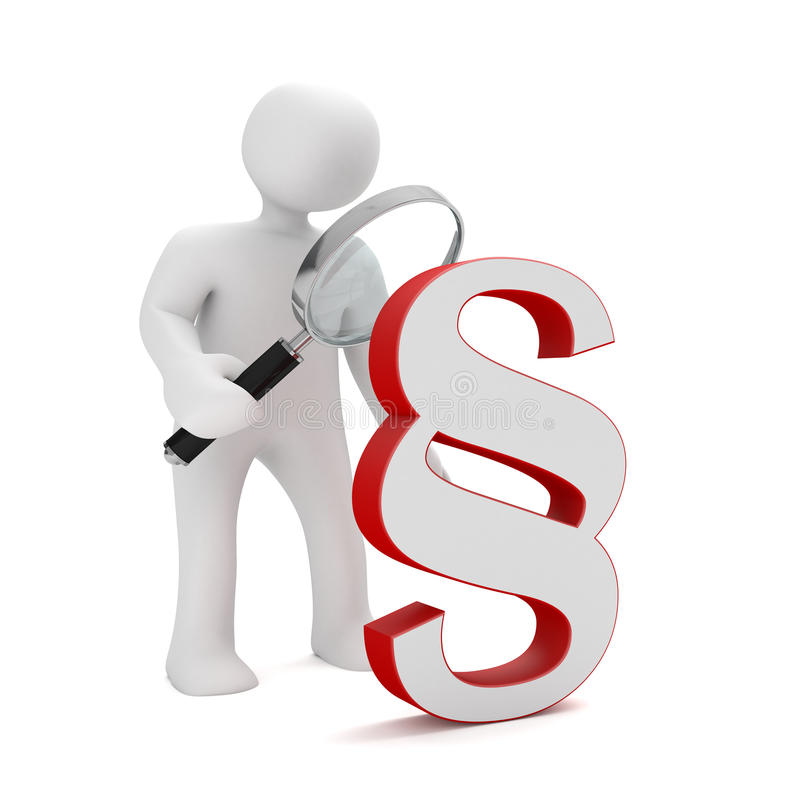 FMG – Fortpflanzungsmedizingesetz Abs 4
Verwendung, Untersuchung und Behandlung von Zellen
Samenzellspende
Eizellspende
Ei- und Samenzellspende| Pitsinis | 22.09.2021
Besondere Bestimmungen bei der Verwendung von Samen und Eizellen dritter Personen
§ 11. Eine medizinisch unterstützte Fortpflanzung mit dem Samen oder den Eizellen dritter Personen darf nur in einer zugelassenen Krankenanstalt (§ 5 Abs. 2) vorgenommen werden. Samen oder Eizellen dürfen für eine medizinisch unterstützte Fortpflanzung nur einer solchen Krankenanstalt zur Verfügung gestellt werden. Die Krankenanstalt hat sowohl die Personen, deren Samen oder Eizellen verwendet werden sollen, als auch deren Samen oder Eizellen vor deren Verwendung zu untersuchen.
§ 12. Die Untersuchung der dritten Personen und ihres Samens oder ihrer Eizellen hat sicherzustellen, dass der Samen oder die Eizellen nach dem jeweiligen Stand der medizinischen Wissenschaft und Erfahrung fortpflanzungsfähig sind und durch deren Verwendung keine gesundheitlichen Gefahren für die Frau oder das gewünschte Kind entstehen können.
Ei- und Samenzellspende| Pitsinis | 22.09.2021
Bedeutung für die Praxis
Ausreichende Spendertestung laut Vorgaben 
Hepatitis B und C, HIV 0, I u. II, TPHA, Chlamydien aus dem Harn, Karyogramm, CF, fragiles X Syndrom
Testung der Spender im Vorfeld und Infektionsserologie nochmals am Tag der Zellabgabe/Entnahme
Freigabe erst im Anschluss
Krankenanstalt und auch gynäkologische Praxen (IUI) nur mit vorheriger Zulassung (Meldung an Landeshauptmann bzw. AGES Genehmigung)
Ei- und Samenzellspende| Pitsinis | 22.09.2021
Besondere Bestimmungen bei der Verwendung von Samen und Eizellen dritter Personen
§ 13. (1) Samen und Eizellen dritter Personen dürfen für eine medizinisch unterstützte Fortpflanzung nur verwendet werden, wenn diese Personen das 18. Lebensjahr vollendet haben und einer solchen Verwendung und der Erteilung von Auskünften nach § 20 der Krankenanstalt gegenüber schriftlich zugestimmt haben.

(2) Die Personen, deren Samen oder Eizellen verwendet werden sollen, können die Zustimmung nur höchstpersönlich erteilen und müssen hierfür entscheidungsfähig sein. Die Zustimmung kann jederzeit der Krankenanstalt gegenüber mit der Wirkung widerrufen werden…..
Ei- und Samenzellspende| Pitsinis | 22.09.2021
Bedeutung für die Praxis
Keine Minderjährigen!

Keine Personen, welche nicht entscheidungsfähig sind!
Ei- und Samenzellspende| Pitsinis | 22.09.2021
Besondere Bestimmungen bei der Verwendung von Samen und Eizellen dritter Personen
§ 14. (1) Für Zwecke der medizinisch unterstützten Fortpflanzung dürfen dritte Personen ihren Samen oder ihre Eizellen stets nur derselben Krankenanstalt zur Verfügung stellen. Darauf hat sie die Krankenanstalt besonders hinzuweisen.
(2) Samen oder Eizellen dritter Personen dürfen für medizinisch unterstützte Fortpflanzungen in höchstens drei Ehen, eingetragenen Partnerschaften oder Lebensgemeinschaften verwendet werden.

(3) Samen verschiedener Männer und Eizellen verschiedener Frauen dürfen für eine medizinisch unterstützte Fortpflanzung nicht verwendet werden.
Ei- und Samenzellspende| Pitsinis | 22.09.2021
Bedeutung für die Praxis
Spende nur für eine Institution
Spende nur für drei Familien 

Dies setzt ein gutes Management von passageren Sperren verfügbarer Spender- und Spenderinnen voraus während der Schwangerschaftsoutcome noch unbekannt ist!
Ei- und Samenzellspende| Pitsinis | 22.09.2021
Besondere Bestimmungen bei der Verwendung von Samen und Eizellen dritter Personen
§ 15. (1) Die Krankenanstalt hat über dritte Personen, die Samen oder Eizellen zur Verfügung stellen, folgende Aufzeichnungen zu führen:
1. Namen, Geburtstag und -ort, Staatsangehörigkeit und Wohnort;
2. Namen ihrer Eltern;
3. Zeitpunkt der Überlassung des Samens oder der Eizellen und
4. die Ergebnisse der nach § 12 durchgeführten Untersuchungen.

(2) Die Krankenanstalt hat ferner darüber Aufzeichnungen zu führen, für welche Ehen, eingetragene Partnerschaften oder Lebensgemeinschaften der Samen oder die Eizellen verwendet worden sind.

(3) Die Aufzeichnungen gemäß Abs. 1 und 2 sind von der Krankenanstalt 30 Jahre lang aufzubewahren. Nach Ablauf dieser Frist oder bei früherer Auflösung der Krankenanstalt sind diese Unterlagen dem Landeshauptmann zu übermitteln; dieser hat sie auf Dauer aufzubewahren.
Ei- und Samenzellspende| Pitsinis | 22.09.2021
Bedeutung für die Praxis
Lückenlose, DIGITALE AUFZEICHNUNG in einem JEDERZEIT abrufbaren System insbesondere im Hinblick auf Haftungsfragen !
Ei- und Samenzellspende| Pitsinis | 22.09.2021
Besondere Bestimmungen bei der Verwendung von Samen und Eizellen dritter Personen
Kommerzialisierungs- und Vermittlungsverbot
§ 16. (1) Die Überlassung von Samen oder Eizellen für eine medizinisch unterstützte Fortpflanzung darf nicht Gegenstand eines entgeltlichen Rechtsgeschäfts sein. Die Vereinbarung oder die Annahme einer Aufwandsentschädigung gilt als entgeltliches Rechtsgeschäft, wenn und soweit die Aufwandsentschädigung über die nachgewiesenen Barauslagen, die im Zusammenhang mit der medizinischen Behandlung bei der Überlassung von Samen oder Eizellen getätigt wurden, hinausgeht.
(2) Die Vermittlung
1. von entwicklungsfähigen Zellen,
2. von Samen und Eizellen für eine medizinisch unterstützte Fortpflanzung und
3. von Personen, die bereit sind, Samen, Eizellen oder entwicklungsfähige Zellen für eine medizinisch unterstützte Fortpflanzung zu überlassen oder in sich einbringen zu lassen,
ist unzulässig. Ebenso ist jede Werbung für die Überlassung oder Vermittlung von Samen, Eizellen oder entwicklungsfähigen Zellen unzulässig.
Ei- und Samenzellspende| Pitsinis | 22.09.2021
Bedeutung für die Praxis
Werbung jeglicher Art ist verboten
Entgelt für Spender ist im wesentlichen verboten
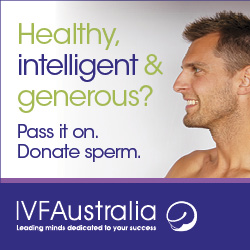 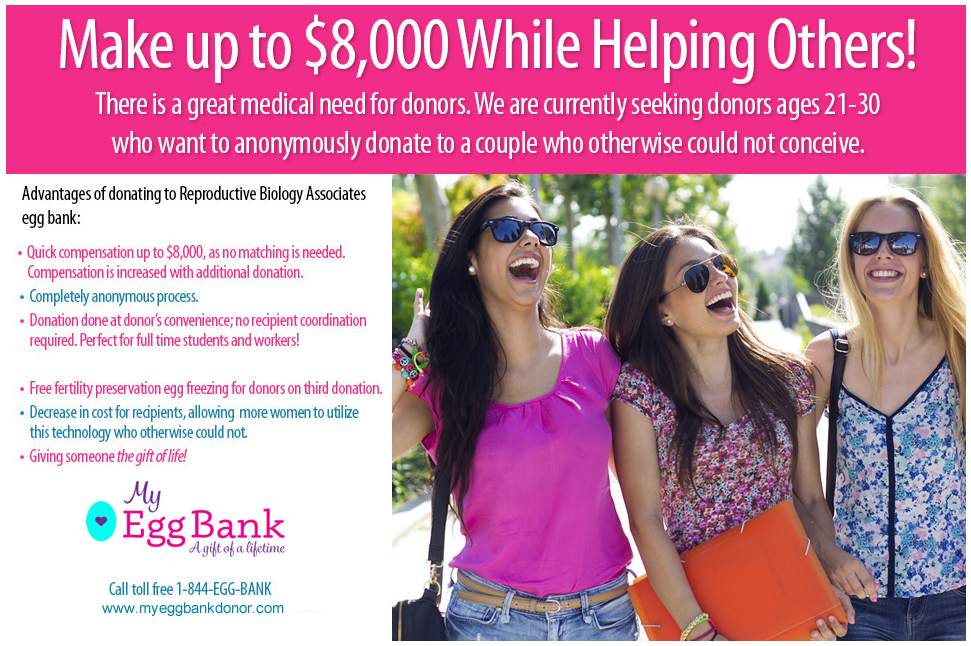 Ei- und Samenzellspende| Pitsinis | 22.09.2021
Ei- und Samenzellspende| Pitsinis | 22.09.2021
Besondere Bestimmungen bei der Verwendung von Samen und Eizellen dritter Personen
Auskunft
§ 20. (1) Die Aufzeichnungen über dritte Personen, die Samen oder Eizellen zur Verfügung gestellt haben, sowie deren genetische Daten sind vertraulich zu behandeln.
(2) Dem mit dem Samen oder den Eizellen einer dritten Person gezeugten Kind ist auf dessen Verlangen nach Vollendung des 14. Lebensjahres Einsicht in die Aufzeichnungen nach § 15 Abs. 1 zu gewähren und daraus Auskunft zu erteilen. Zum Wohl des Kindes ist in medizinisch begründeten Ausnahmefällen der Person, die mit der gesetzlichen Vertretung für die Pflege und Erziehung betraut ist, Einsicht und Auskunft zu erteilen.
Ei- und Samenzellspende| Pitsinis | 22.09.2021
Bedeutung für die Praxis
Anonyme Spenden sind verboten

Kooperationen mit Gewebebanken welche anonym gespendete Gameten vermitteln sind nicht zulässig

Rechtlicher Graubereich…. Was müssen die Eltern (Personen, welche eine Spende Zellen dritter Personen in Anspruch genommen haben) ihren daraus entstanden Kindern wann mitteilen?
Ei- und Samenzellspende| Pitsinis | 22.09.2021
Besondere Bestimmungen bei der Verwendung von Samen und Eizellen dritter Personen
(2) Der Arzt hat den Ehegatten, eingetragenen Partnern oder Lebensgefährten oder dritten Personen, deren Samen oder Eizellen verwendet werden, eine psychologische Beratung oder eine psychotherapeutische Betreuung vorzuschlagen und sie auf die Möglichkeit hinzuweisen, andere unabhängige Beratungseinrichtungen zu konsultieren.

(3) Die Beratung oder Betreuung der Ehegatten, eingetragenen Partner oder Lebensgefährten soll sich insbesondere auf die für die Eltern und das Kind mit der Verwendung von Samen oder Eizellen dritter Personen verbundenen Herausforderungen beziehen.

(4) Einer medizinisch unterstützten Fortpflanzung hat eine eingehende Beratung der eingetragenen Partner oder Lebensgefährten durch einen Notar über die rechtlichen Folgen der Zustimmung (§ 8) voranzugehen; bei Ehegatten gilt das nur dann, wenn der Samen oder die Eizellen einer dritten Person verwendet werden sollen.
Ei- und Samenzellspende| Pitsinis | 22.09.2021
Bedeutung für die Praxis
Bei Verwendung von Zellen Dritter ist an 

psychologisch-/psychotherapeutische Unterstützung IM VORFELD zu denken 

Brauchen AUCH verheiratete Paare einen Notariatsakt
Ei- und Samenzellspende| Pitsinis | 22.09.2021
Samenzellspende
Für Frauen in eingetragender Partnerschaft 
Wenn mit den Samenzellen des Mannes keine Schwangerschaft herbeigeführt werden kann 
Für heterologe Insemination
Bzw. für heterologe IVF/ICSI Behandlung
Ei- und Samenzellspende| Pitsinis | 22.09.2021
Ei- und Samenzellspende| Pitsinis | 22.09.2021
Auswahl-  und Filtermöglichkeiten für Empfänger
Ei- und Samenzellspende| Pitsinis | 22.09.2021
Ei- und Samenzellspende| Pitsinis | 22.09.2021
Ei- und Samenzellspende| Pitsinis | 22.09.2021
Ei- und Samenzellspende| Pitsinis | 22.09.2021
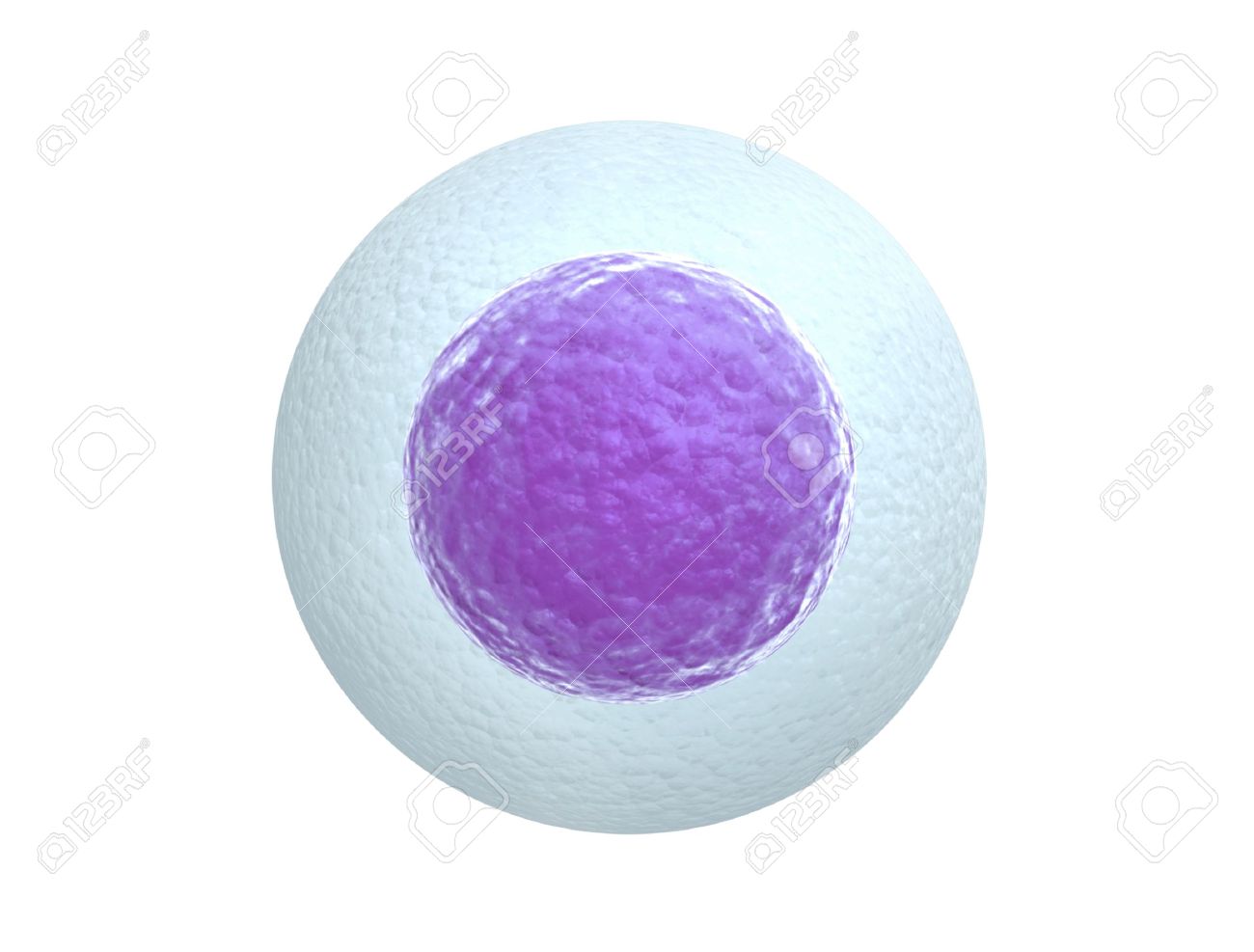 Eizellspende
Wenn nach ausreichenden medizinischen Versuchen oder aufgrund einer Erkrankung mit den Eizellen der Frau keine Schwangerschaft herbeigeführt werden kann 
Empfängerin zwischen 18.- 45. LJ
Spenderin zwischen 18.-30. LJ
Ei- und Samenzellspende| Pitsinis | 22.09.2021
Ei- und Samenzellspende| Pitsinis | 22.09.2021
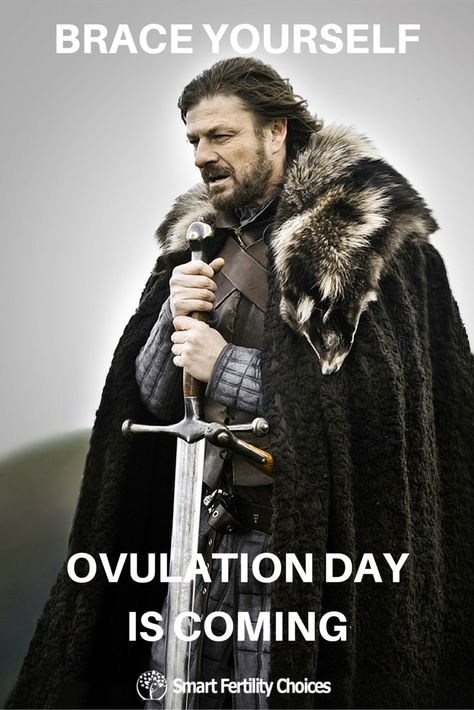 Eizell- und Samenzellspende
Vielen Dank für Ihre Aufmerksamkeit!!!
Ei- und Samenzellspende| Pitsinis | 22.09.2021